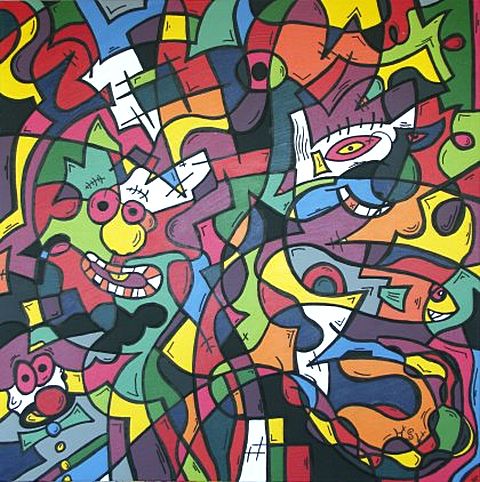 Сubisme
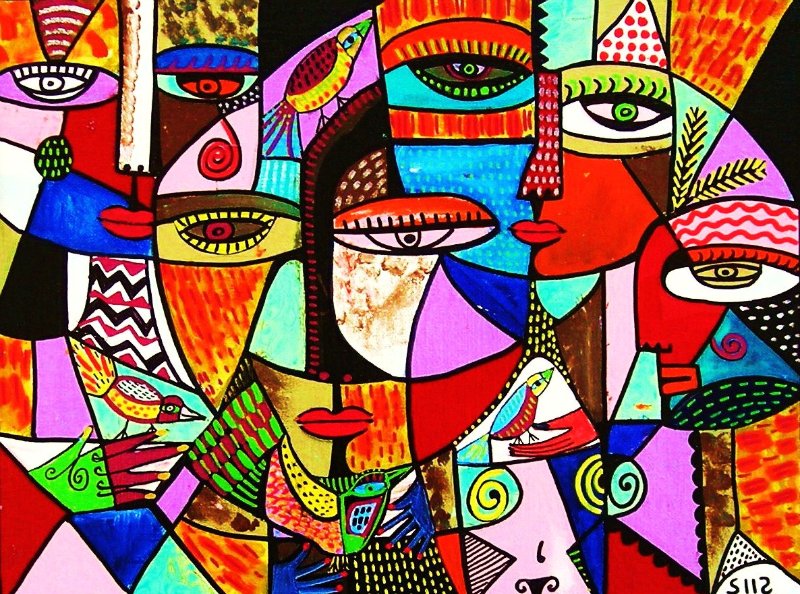 Кубизм – художественное направление во французском изобразительном  искусстве начала ХХ века, основателями и крупнейшими представителями которого были Пабло Пикассо
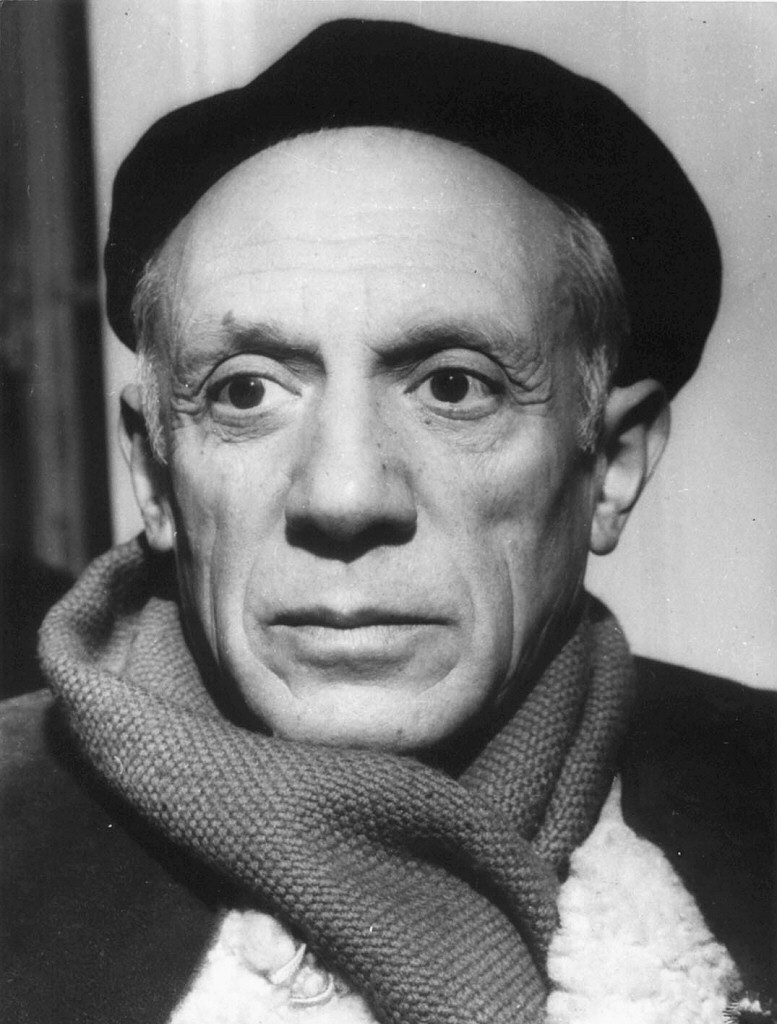 Жорж Брак
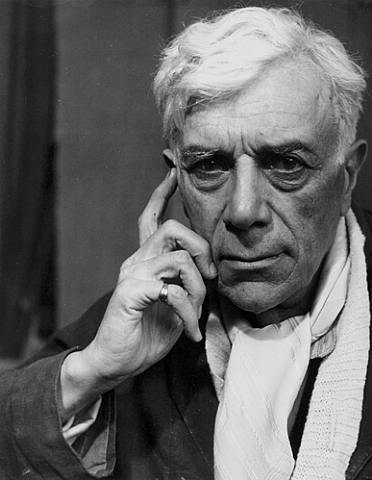 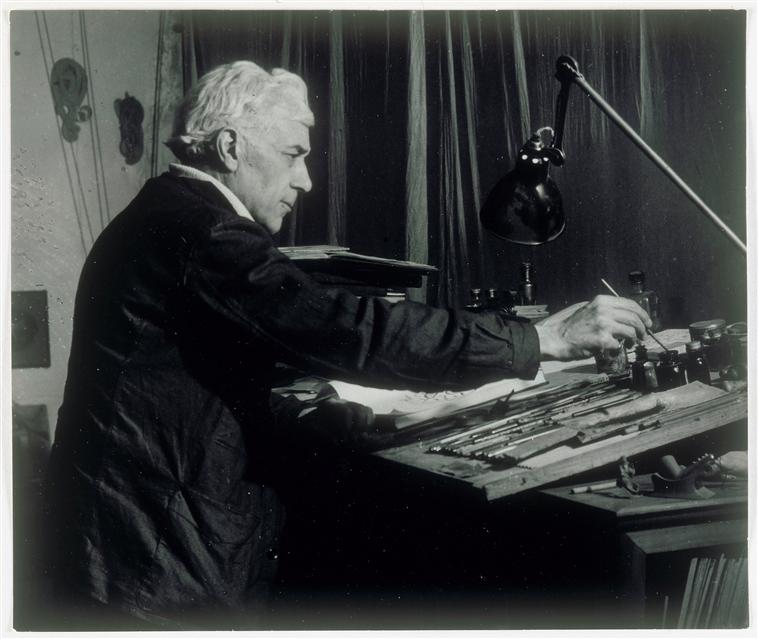 Термин «кубизм» возник из критического замечания по поводу работ Ж.Брака о том, что он сводит «города, дома и фигуры к геометрическим схемам и кубам».
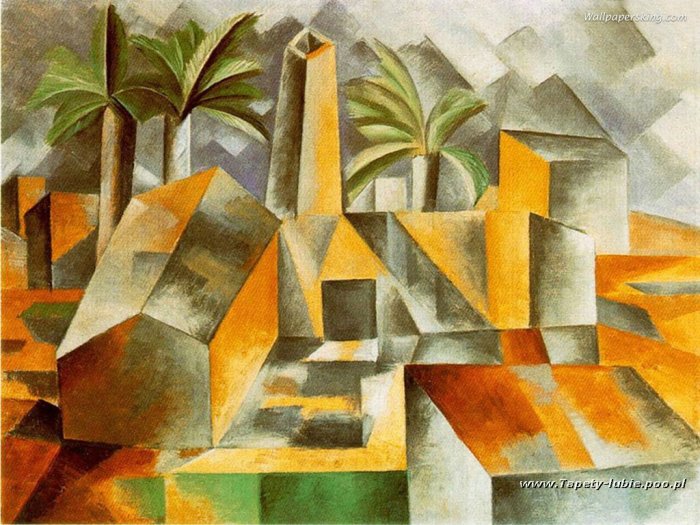 По существу кубизм – это примитивизм, воспринимающий мир через формы геометрически правильных фигур. Свои истоки он брал 
    в живописи П.Сезанна
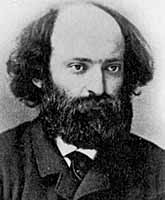 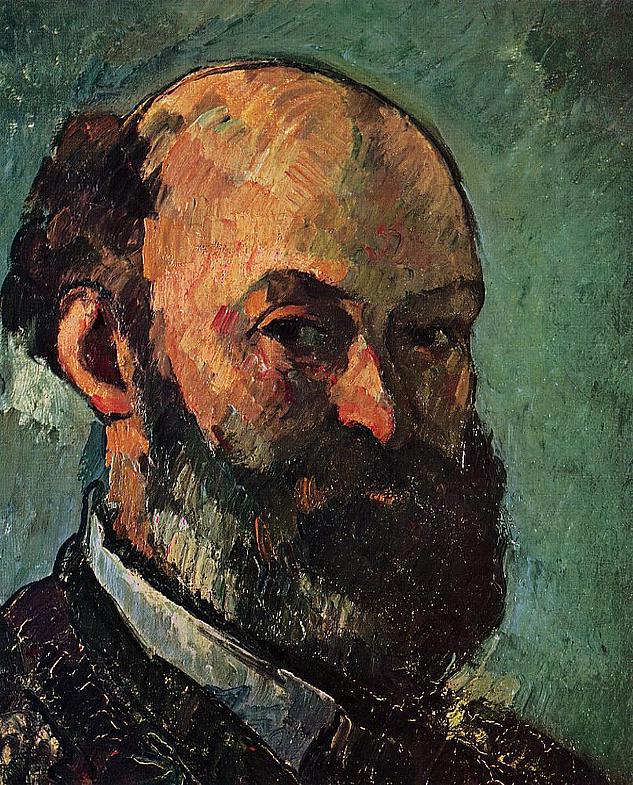 Пример такие работы, как «Горы в Провансе»,  «Гора в Сент- Виктуар»
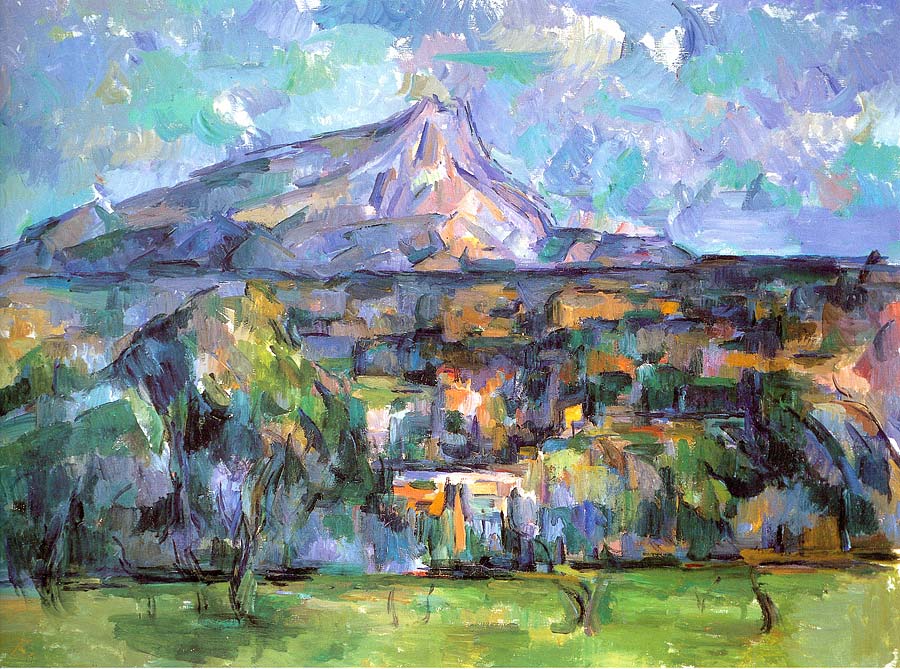 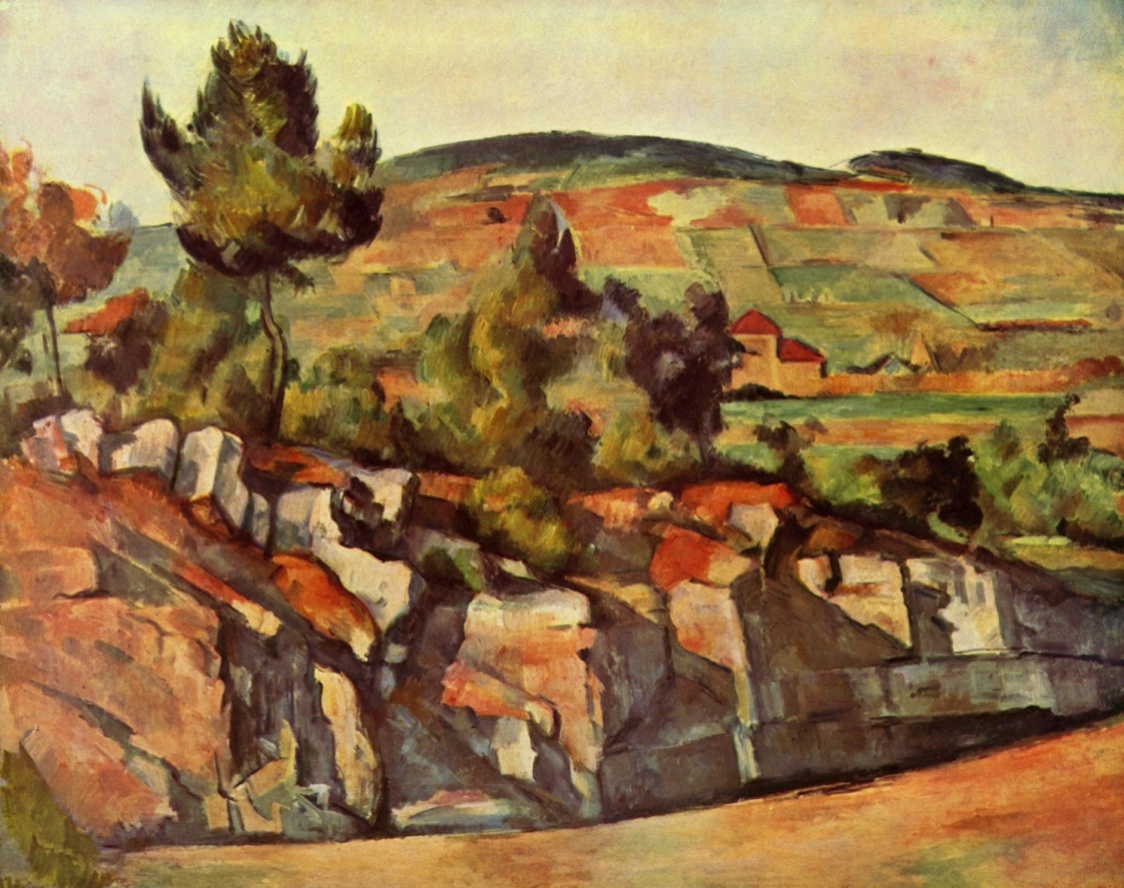 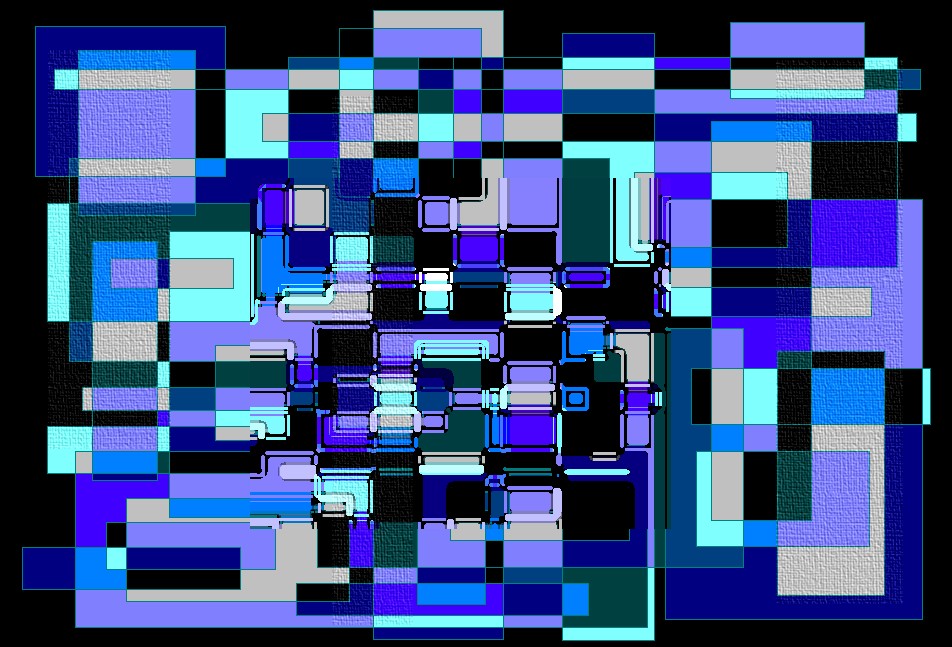 «В одном из писем Сезанн рекомендует молодому художнику рассматривать натуру как совокупность простых форм — сфер, конусов, цилиндров».
Способности и фантазия человека порой поражают. Живопись стала именно той областью, в которой люди развивают свое творчество в различных направлениях. Для того, чтобы удивить общество новыми веяниями в искусстве, художники стараются изобразить окружающее в новом свете.
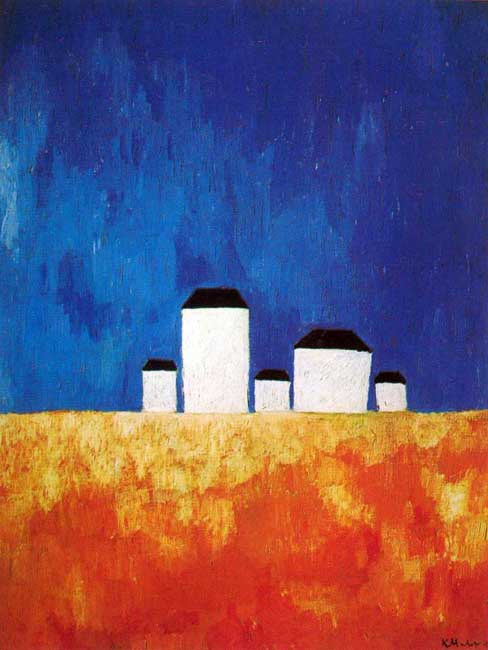 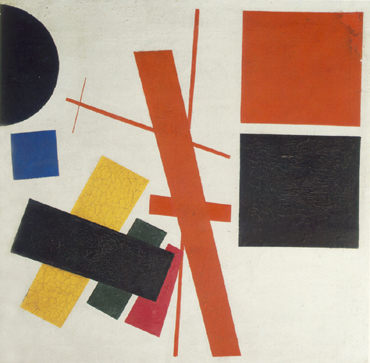 Яркие представители кубизма:
Пабло Пикассо
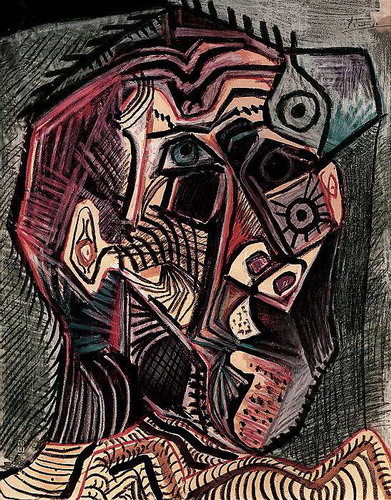 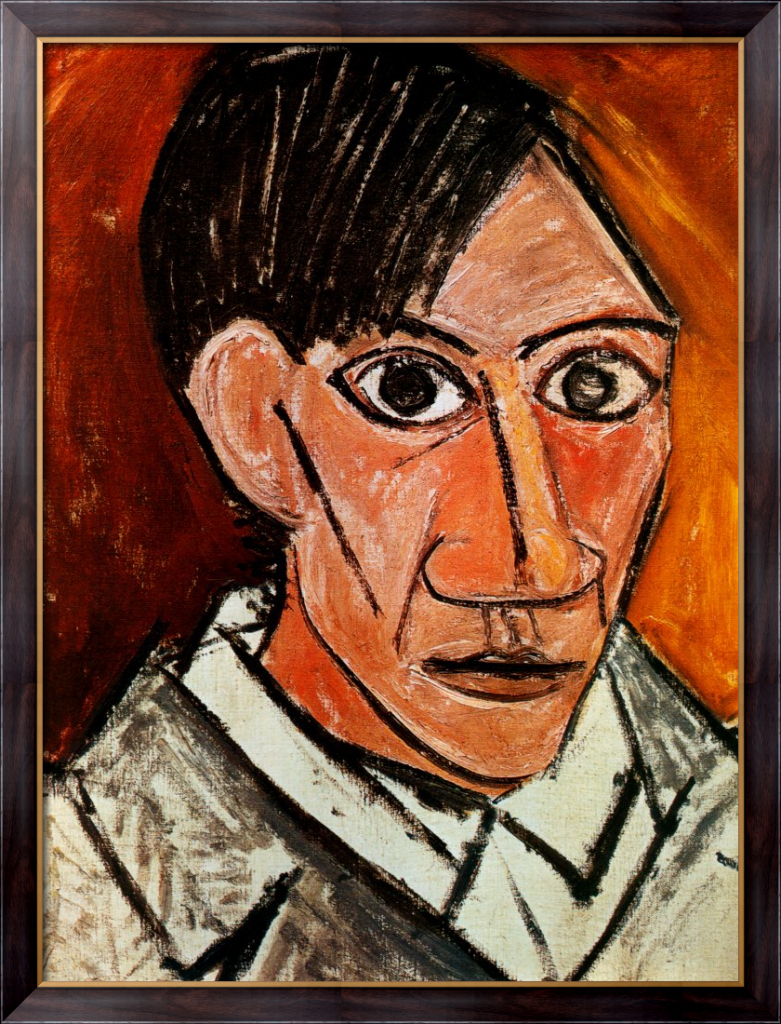 Автопортреты
В своей мастерской
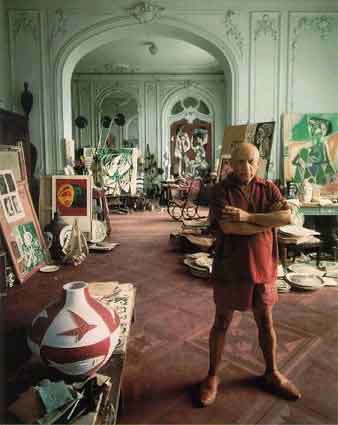 Им написаны десятки тысяч работ, некоторые из них:
«Три музыканта»
«Рыдающая женщина»
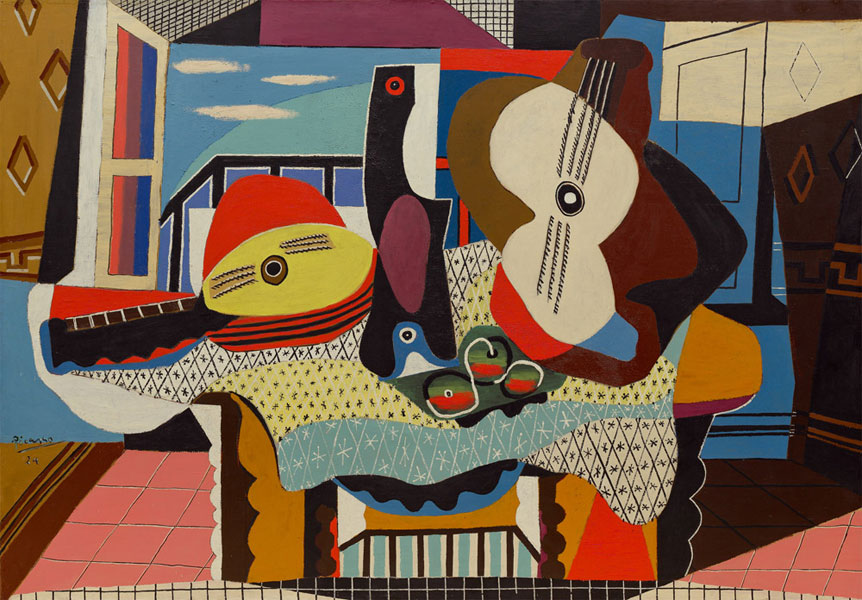 «Мандолина и гитара»
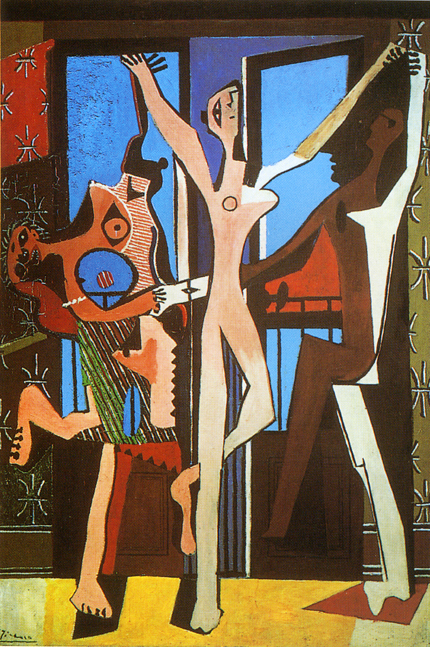 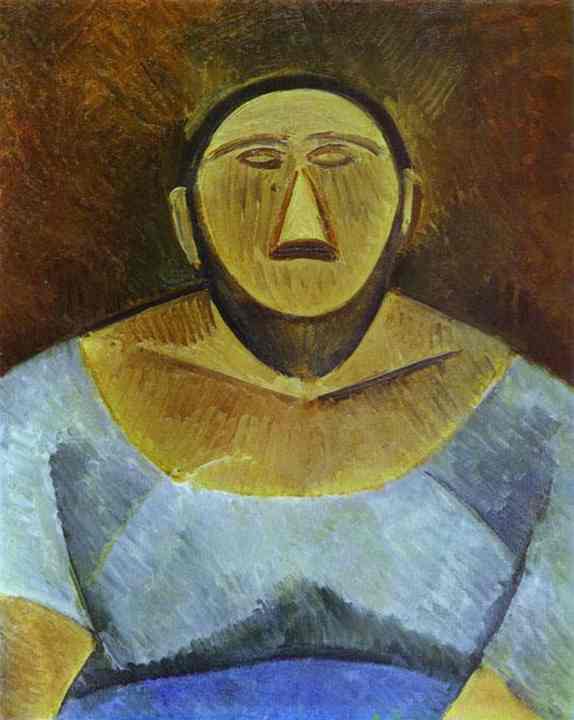 «Фермерша»
«Три танцовщицы»
Жорж Брак
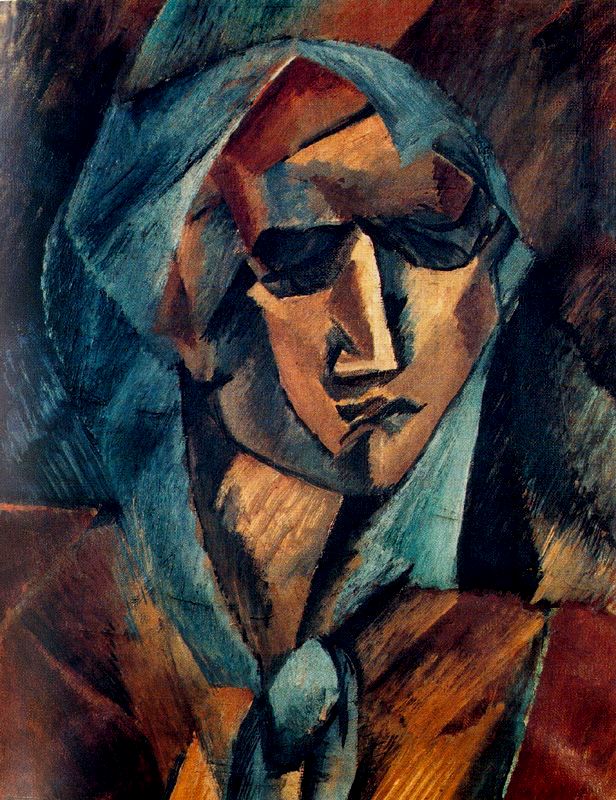 «Голова женщины»
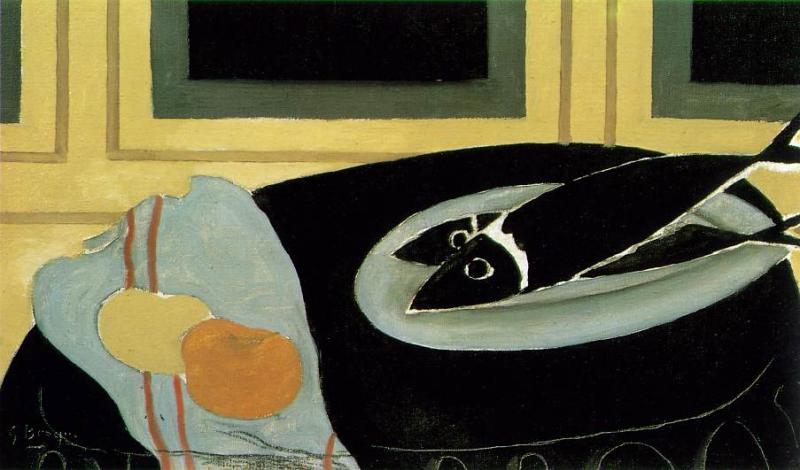 «Черная рыба»
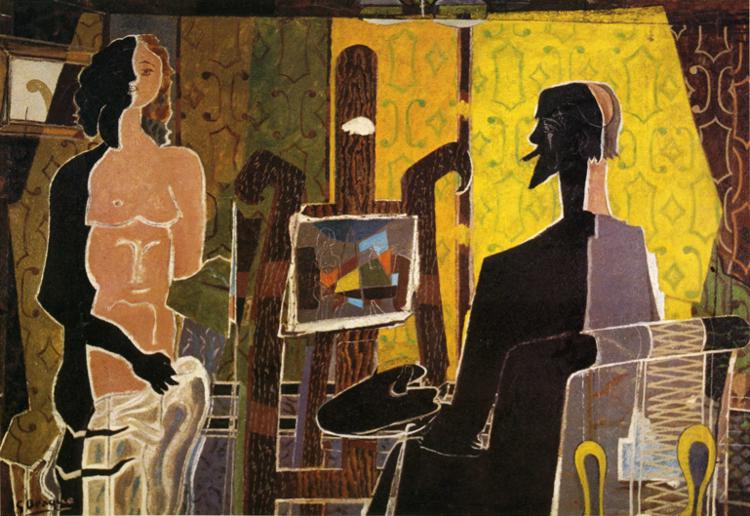 «Художник и его модель»
«Натюрморт на красной скатерти»
Альбер Глез   1881-1953
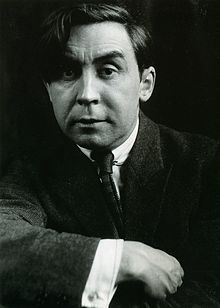 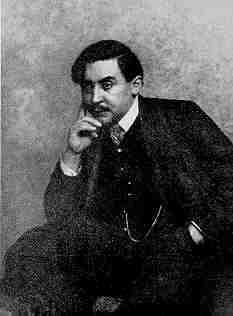 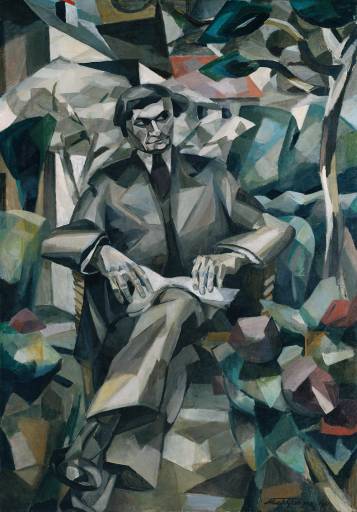 «Портрет Жака Нейраля»
« Жан Меценже»
Современный кубизм
На сегодняшний день кубизм – модное и достаточно серьёзное течение изобразительного искусства.
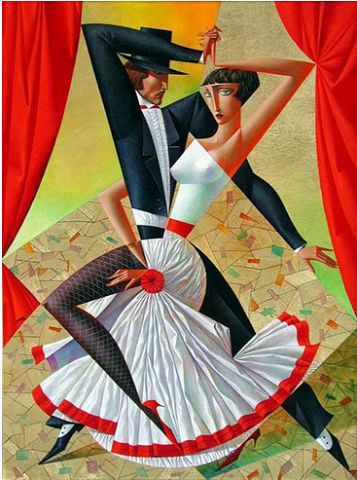 Георгий Курасов
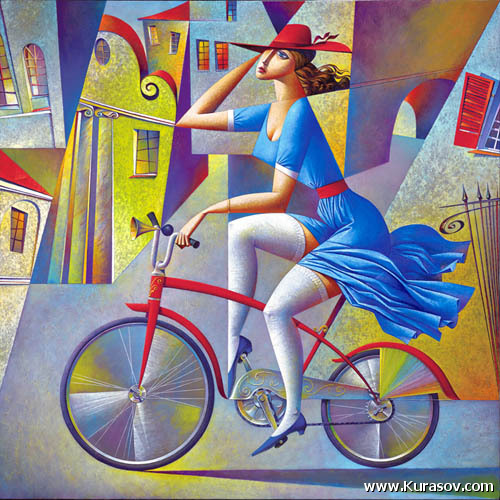 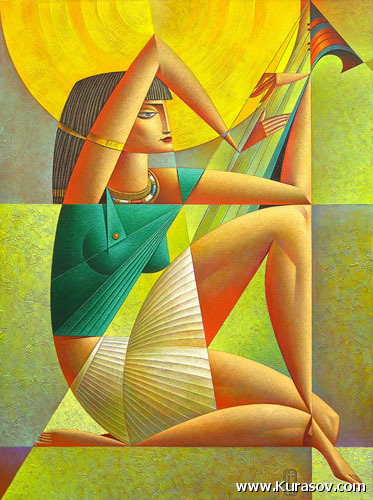 Никас Сафронов
Сара Тайсон
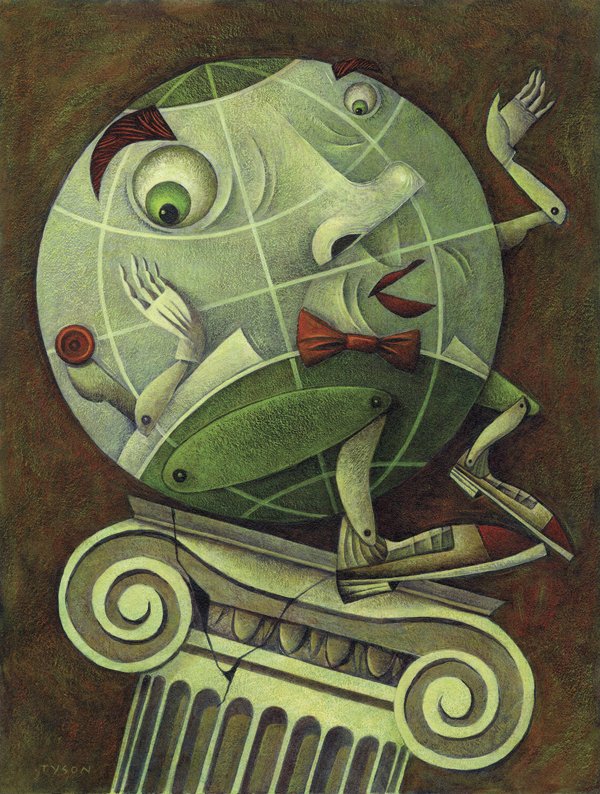 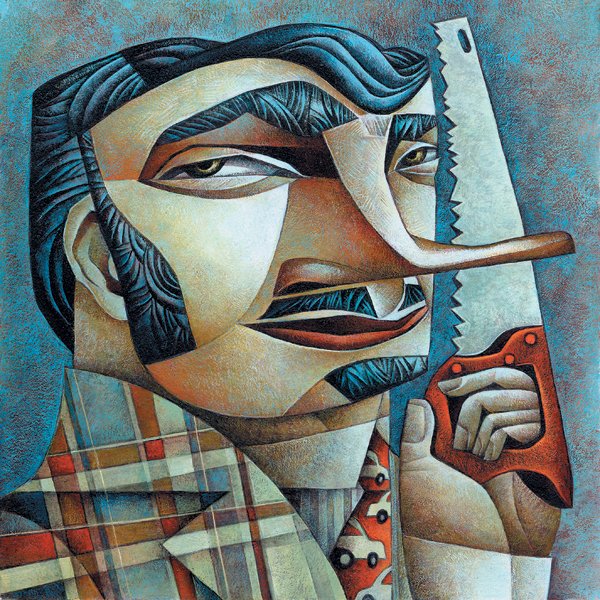 Валентина Гужева
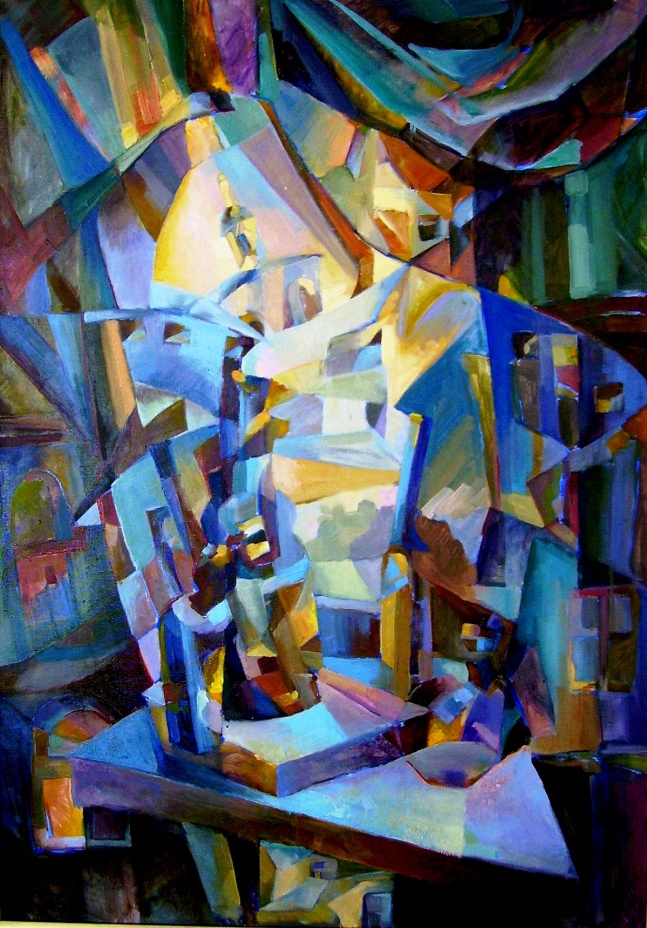 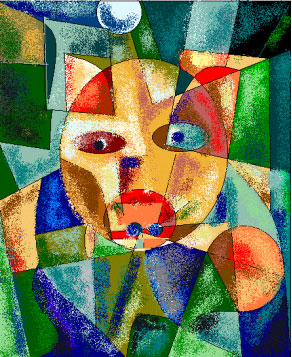 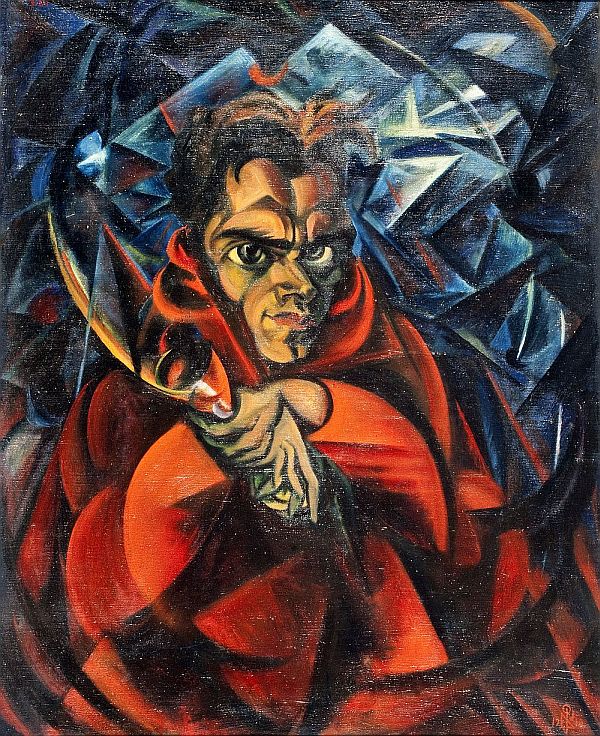 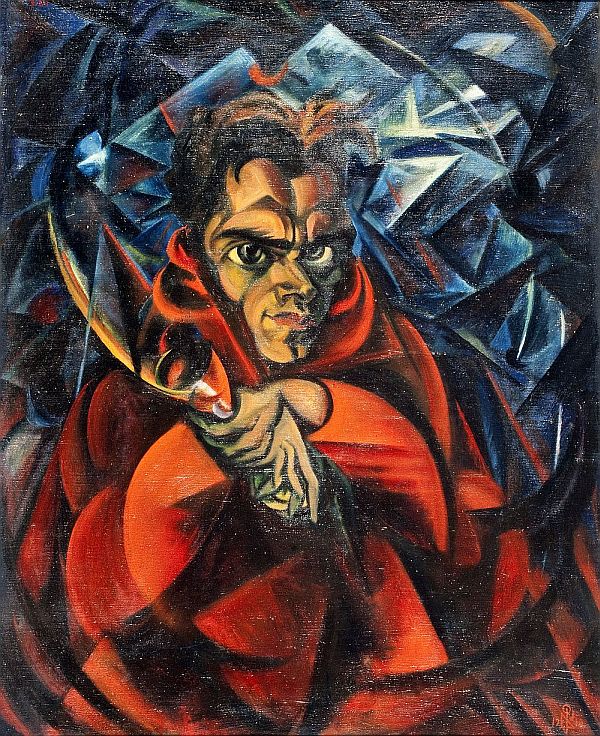 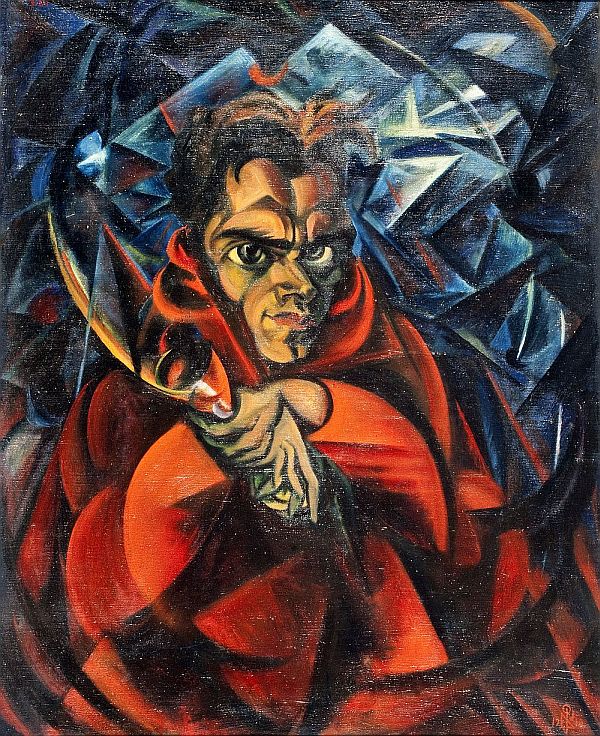 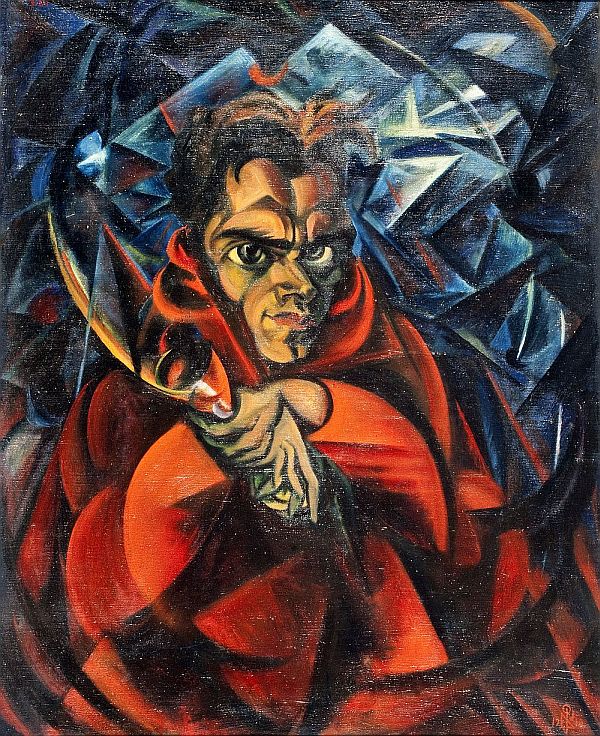 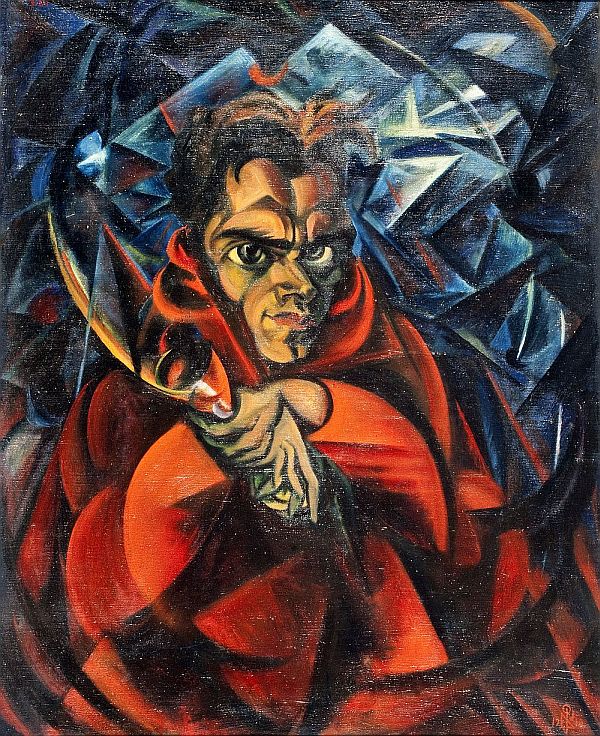 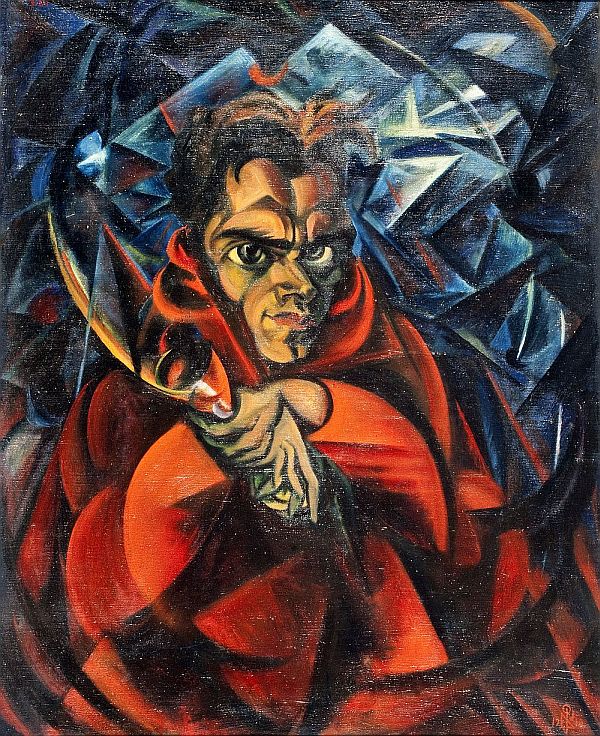 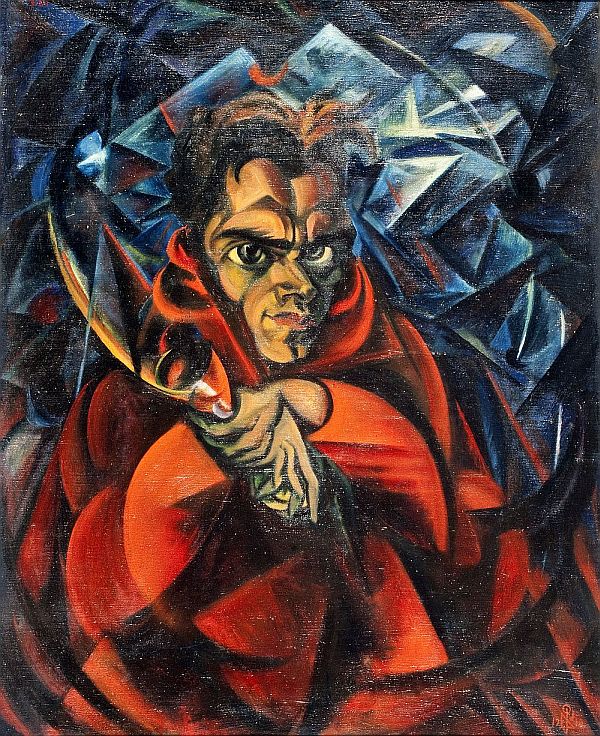 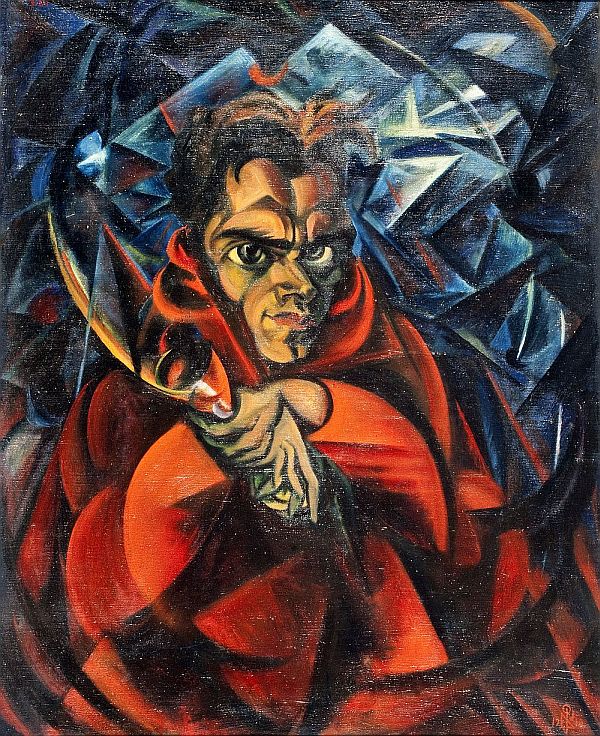